Global Trade Education & Training
Agenda
After completing this training, you should have an understanding of  the following:
What is meant by ‘Global Trade’

Your Role in supporting Global Trade 

Your Responsibilities 
Know your customer, product, and delivery 
Sales Cycle - Opportunity, Order, and Shipping

Resources available for you to use
What is Global Trade?
Global Trade is the transfer of goods,  services, technology, knowledge, and software across international borders.   The transfer could be an import or an export.
Imports
Transferred into one country or customs territory from another country
Exports
Transferred out of one country or customs territory to another country
MTS is subject to a variety of import and export laws and regulations across the globe in all countries we do business.
Page 3
What is Global Trade?Current State
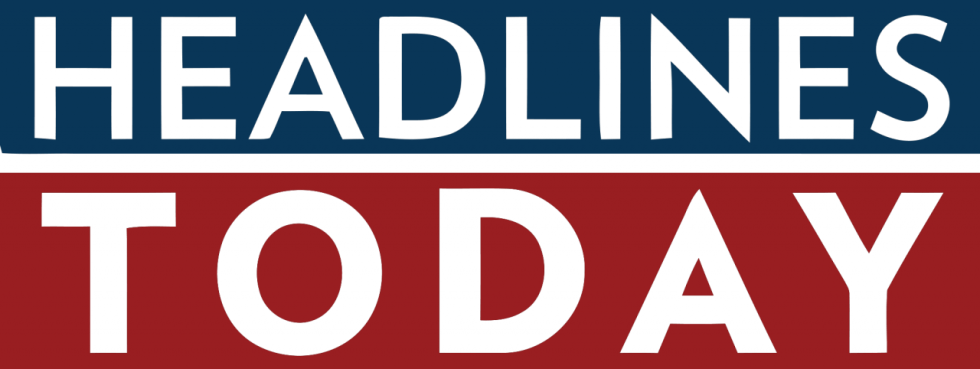 Types of Prohibited Sales Activity
Exports for certain end uses, end users, and destinations
Transactions involving certain persons, entities,  countries, or activities
Providing information, taking certain actions, or agreeing to participate in an unsanctioned boycott
Payments or promises to pay, anything of value, to foreign officials to obtain or retain business
US Issues $1.19 Billion Penalty for ZTE’s Export Violations to Iran and North Korea

Germany Slaps Businessman with 6 Years’ Imprisonment and Forfeiture of €705,000 for Breaching EU Embargo Against Iran.

Japan Suspends Export Privileges of Machine Tool Manufacturer for Unlicensed Exports to China and South Korea. Four Marketing Executives Receive Jail Time.
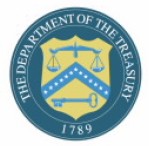 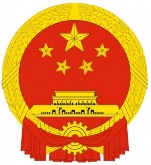 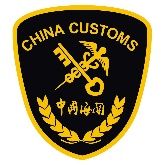 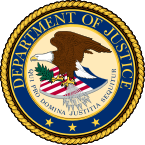 MTS
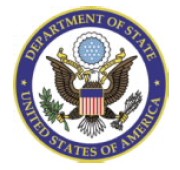 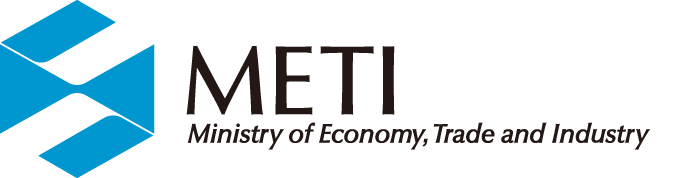 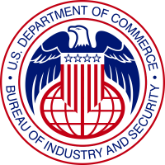 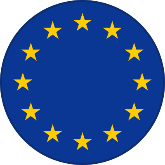 MTS Policy
Trade controls are critical in protecting national security, as well as foreign and domestic economic and policy interests. 
Non-compliance can result in:
Loss of import and/or export privileges
Disciplinary action, up to termination
Damage to reputation
Criminal and/or civil penalties for company
Fines and imprisonment for individuals
No sale or purchase or any business activity under any circumstances, will be made that violates or potentially violates the trade laws or regulations of the U.S. or any other country
Your Responsibilities
Prospect/Quote/Negotiate Phases
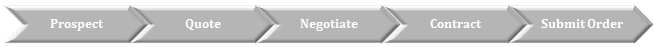 Select the correct goods and the correct services that are proposed to be sold to the customer.

Review the accuracy of the information included in your draft quote.  

If your quoting tool is defaulting services that are not applicable for your goods, please remove them before finalizing and issuing the quote to the customer.
#1 Ensure accurate quotation of goods and services
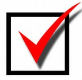 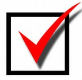 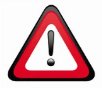 Prospect/Quote/Negotiate Phases
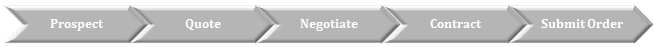 #2 Ensure accurate itemization as needed for goods and services
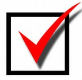 Determine and document each line item as needed in the quote.  This means US goods, local goods, local goods and local services after importation.
Example of separate goods prices:
Extensometer
Load cell

Example of separate service prices:
Onsite calibration
Onsite installation
Training
Travel expense
Prospect/Quote/Negotiate Phases
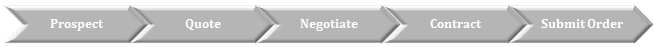 #3 For US direct export - Use MTS Preferred Incoterm®
Use the Incoterm® CIP Port [insert specific seaport / airport name, city and country]
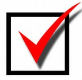 Incoterm® Benefits
Clearly defines party responsibilities
Fewer disputes and misunderstanding with the customer
Less risk of unanticipated cost
NOTE: If you are unable to negotiate CIP Port, you must contact Contract Management (Becky.Scott@mts.com) to work with MTS to identify the next best alternative BEFORE you can move forward.
Prospect/Quote/Negotiate Phases
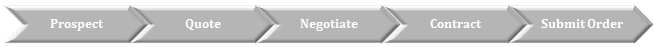 #4 For US Direct Export include the Cost of Freight in Your Quote
Incorporate the cost of freight in your quote for CIP Port
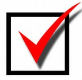 #5 Clearly state roles in the transaction
Accurately document IN THE QUOTE each and every party and the role he/ she is playing 

NOTE: Specify, identify, buyer, payer, trading company, distributor, agent, reseller, end user, freight forwarder
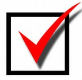 Prospect/Quote/Negotiate Phases
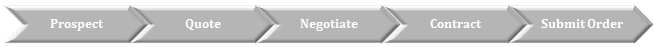 #6 For a government bid, make sure you understand the terms and conditions directed by the government agency
If the sale will involve a government bid or contract:
Know this and incorporate the terms and conditions of the government bid / contract in your quote
Does the bid process and quote  include an opportunity to quote for goods or services or both?

You need to clearly identify and itemize:
Products in detail
Services in detail
Domestic vs foreign sources
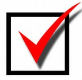 We need to accurately describe what is required for a government bid or funding award  to ensure that we are consistent and supporting customer needs to be transparent in their government bid or funding award processes.
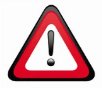 Contract Phase
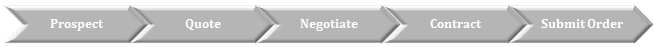 #1 Know all parties involved in the transaction
Know and understand the role of every party involved in the transaction
Buyer
Intermediate consignee
Ultimate consignee
End user
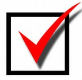 Definitions
Buyer - Party making the ultimate buying decision and with whom MTS has entered into a contract or purchase order
Intermediate consignee – International only.  Party other than third party logistics distribution center that takes temporary possession of the goods for the purpose of goods delivery to the ultimate consignee.
Ultimate consignee – Party with financial or other interest in the goods and will receive the shipment.  Takes ownership, possession, or custody of the goods, even if only briefly.
End user - Party that uses the goods and is located where the goods will be physically installed
#2 Document the legal name and address of each party involved in the transaction
In the contract, include complete legal names and addresses of each party to support MTS’ global trade screening processes
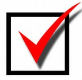 Contract Phase
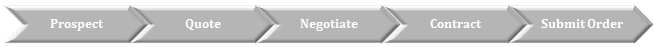 #3 Include Incoterms® in the Contract
For US direct export, include the Incoterms® agreed upon in the quoting phase.  Use CIP Port unless you are previously approved for your region to use a different Incoterm®, or you discussed and received approval from Contract Management to use an MTS alternative.



The incoterm® must include a specific named place 
MTS use of incoterms® is per the current version published by the ICC (International Chamber of Commerce)
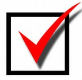 Incoterm® CIP Port [insert specific seaport / airport name, City, Country]
Example: CIP Port (Beijing Capital International Airport, Beijing, China)
#4 Indicate known local sourcing plans
Contract separately for local goods and services. If one contract, clearly indicate in the MTS contract if there are known plans to use a local third party to source goods, provide services, manufacture or assemble.  Include the estimated value. 

Local = the customer’s country or third-party’s country
This is important as this value needs to be known for multiple reasons, including import permit, export declaration, import declaration, and payment.
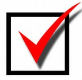 Contract Phase
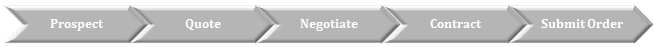 #5 Use MTS standard terms & conditions
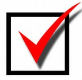 Partner with MTS Contract Management and Legal if you are unable to include all MTS standard terms and conditions, to ensure MTS is able to meet customer expectations.

Varying from standard terms and conditions could result in: 
Inability to execute to the contract  and not meet customer expectations
Contract re-negotiation with the customer
Customer dissatisfaction / contract breach
Additional costs 
Violations of export and import requirements
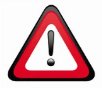 Invoice Phase
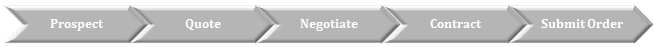 #1 Understand and promote awareness of the difference between MTS Commercial Invoices and MTS Billing Invoices

Know about commercial invoices

Used to facilitate Customs clearance processes, including export and import 
Customers or you should use this document as a part of your import process
Itemization will be done on commercial invoices as required to show values of US goods exported and / or itemization for local goods, local services, foreign goods, foreign services
Commercial invoices are NOT intended for remittance processes


Know about billing invoices 

Used to collect payment based on agreed-upon payment terms
Remit payment based on the value of the Billing Invoice
Billing invoices are NOT intended for Customs clearance processes
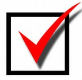 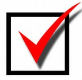 Recap of Supply Chain
QUOTE PHASE
CONTRACT PHASE
INVOICE PHASE
Ensure accurate quotation of goods and services
Identify the price for each good and service
Use MTS preferred Incoterm®
Include the cost of freight
Clearly state your role in the transaction
For a government bid, make sure you understand the terms and conditions directed by the government agency
Know all parties involved in the transaction
Document the legal name and address of each party
Include Incoterms®
Indicate known local sourcing plans
Use MTS standard terms & conditions to the extent possible
Understand and promote awareness of the difference between MTS Commercial Invoices and Billing Invoices
Accurate Commercial Invoices ensure MTS declares accurate goods and services at customs.  Accurate billing invoices ensure proper payment is received.
Using MTS standard terms and conditions upfront helps ensure MTS can deliver and continue to meet customer expectations
The Quote needs to be accurate, as the quote is used by the customer to create their purchase order issued to MTS
Resources
Global Trade Team
Office of Risk and Compliance
Phyllis Nordstrom
Chief Risk and Compliance Officer
Global Trade Team
Order and Contract Administration
Business Ethics, Investigations and Monitoring
Corporate Compliance Programs
Kim Johnson
Director, Global Trade
Test
Sensors
Page 6
Report Global Trade Concerns
Office of Risk and Compliance MTS_Risk_&_Compliance@mts.com
	
                     MTS Alert Line https://alertline.com
EMAIL
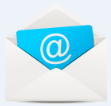 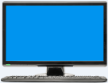 VISIT
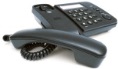 CALL
Page 11
Page 10